Zorgzame Buurten: Een bottom-up model voor geïntegreerde zorg en welzijn?
14 september 2023
Bert D’hondt, raadgever Zorgzame Buurten, kabinet Vlaams minister Hilde Crevits
Agenda
Wat is een Zorgzame Buurt?
Waarom Zorgzame Buurten?
Zorgzame Buurten
Projecten & cijfers
Ondersteuning
Onderzoek
Opschalen
Stappen naar een duurzaam beleid
Voorbeelden
Vragen?
│2
Wat is een zorgzame buurt?
“In een zorgzame buurt zijn de voorwaarden vervuld opdat mensen, ongeacht leeftijd en grote of kleine ondersteuningsbehoeften op meerdere levensdomeinen, comfortabel in hun huis of vertrouwde buurt kunnen (blijven) wonen. Het is een buurt waar jong en oud samen leven, waar mensen zich goed en geborgen voelen, waar levenskwaliteit centraal staat, waar bewoners elkaar kennen en helpen, waar personen en gezinnen met grote en kleine ondersteuningsnoden ondersteuning krijgen en waar diensten en voorzieningen toegankelijk en beschikbaar zijn.”
│3
Waarom een Beleid Zorgzame Buurten?
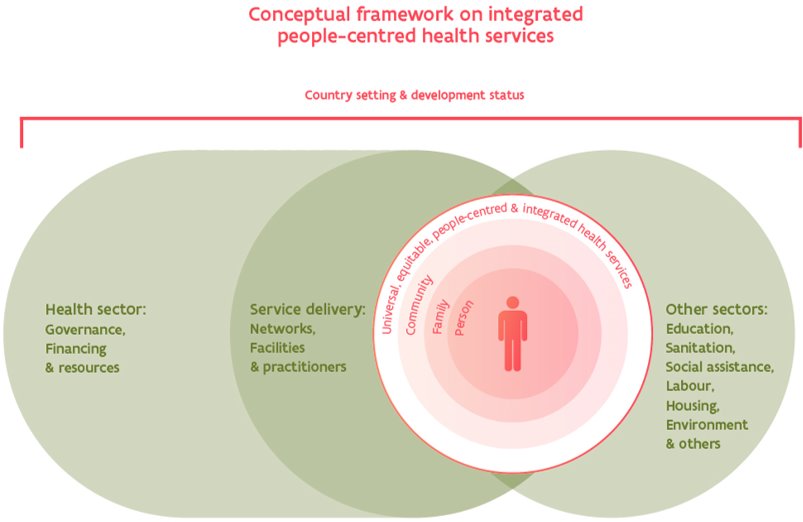 Visie ZB is gebaseerd op model WHO “geïntegreerde persoonsgerichte zorg”
Persoon centraal  regie over welzijns-en zorgtraject
Welzijn en gezondheid= gedeelde verantwoordelijkheid  persoon doet beroep op mix van ondersteuningsbronnen
│4
Waarom een Beleid Zorgzame Buurten?
Participatie en inclusie
Opbouw van sociale netwerken = “het kleine ontmoeten”
“Het kleine helpen”

Verbinden van informele en formele zorg
Vroegdetectie van kwetsbare mensen + snellere/betere toeleiding tot professionele hulp- en dienstverlening
Ondersteuning van informele zorgverleners

Intersectorale samenwerking gericht op preventie, gezondheidsbevordering, verlenen van integrale zorg en ondersteuning met focus op levenskwaliteit
Samenwerking tussen welzijns- en zorgorganisaties en –professionals, met lokale besturen + andere domeinen zoals huisvesting, ruimtelijke ordening, mobiliteit, onderwijs, jeugd, sport, enz.
│5
Beleid Zorgzame Buurten
Twee projectoproepen (VL+BXL) mid 2021  132 zorgzame buurtprojecten
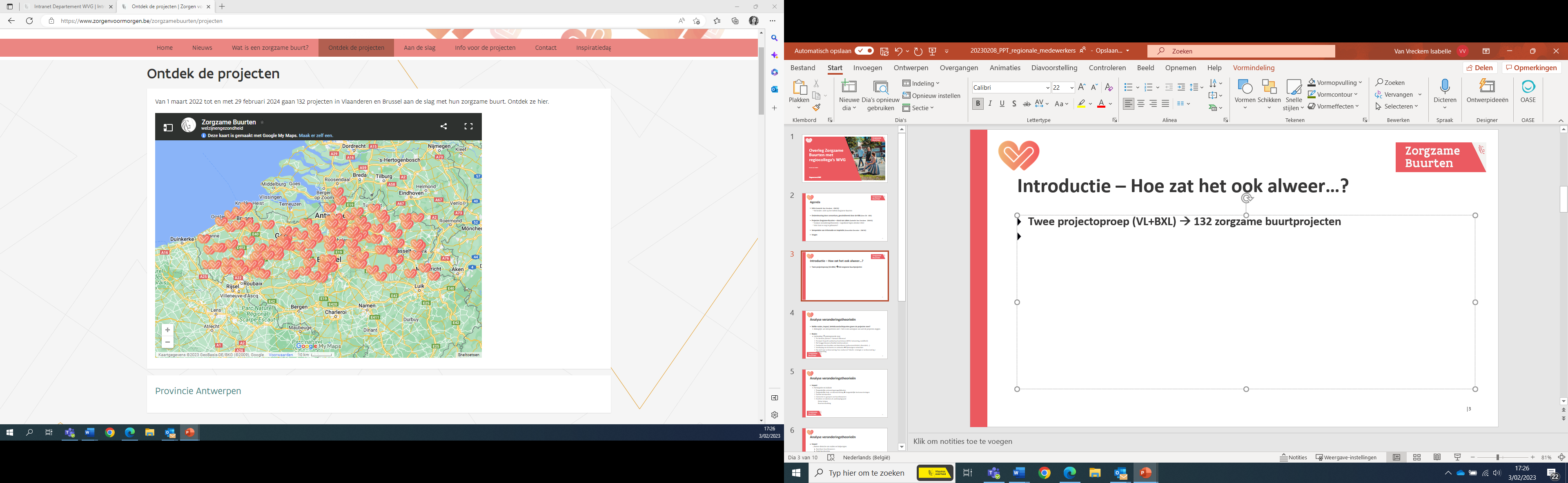 │6
Projectoproepen
Goede spreiding van de 126 lopende projecten over de provincies in Vlaanderen










5% van de middelen  naar Brussel (Brusselnorm)  6 projecten in Brussel
│7
Projecten situeren zich gemeentelijk binnen volgende inwonersaantallen
De kern van de projecten ligt niet bij de centrumsteden 
32 projecten situeren zich binnen centrumsteden en Brussel 
100 projecten situeren zich op (sub)urbaan tot landelijk niveau
1/3 ligt in een gemeente < 15.000 inwoners
│8
[Speaker Notes: De kern ligt niet bij de centrumsteden (mooie spreiding, ook kleinere gemeenten, minder stedelijke buurten zijn betrokken)]
Trekkers/indieners lopende projecten
│9
Trekkers/indieners lopende projecten
│10
[Speaker Notes: Burgersaanzet = Lus VZW als indiener 

Ave regina -> jongeren en volwassenen met een (mentale) beperking 

Stappen vzw begeleidingstehuis in de bijzondere jeugdzorg

Licht en liefde heem - tehuis niet-werkenden en dagcentrum voor mensen met een visuele handicap en bijkomende beperkingen.

Mariënstede vzw – personen met een beperking 

Mobilant vzw – voorziening personen met een beperking 

Oostrem vzw – voorziening voor personen met een beperking 

Vereniging voor solidariteit vzw – maatschappelijke dienstverlening 

Vesta vzw – personen met een beperking 

Vzw ubuntu – personen met een beperking]
Netwerken lopende projecten
Wie co-creëert, beslist mee?
Lokale besturen zijn overal een verplichte betrokken partner
Bij meer dan 50% van de buurten betrokken: ELZ, thuiszorg en gezinszorg, socio-culturele verenigingen
Bij meer dan 25% van de buurten betrokken: scholen (en brede schoolwerking), huisartsen, lokale adviesraden, LOGO’s, mutualiteiten, LDC’s
Betrokken bij 10% à 25% van de buurten: WZC’s, Huis vh Kind, samenlevingsopbouw, mantelzorgverenigingen, lokale handelaars, CAW’s, wijkpolitie, soc huisvesting, GGZ, apothekers, voorzieningen voor personen met een beperking
Betrokken bij 5% à 10% van de netwerken:  jeugdzorg, jeugdopbouwwerk, kinesisten, wijkgezondheidscentra
│11
Beleid Zorgzame Buurten
Projecten:
1 maart 2022  29 februari 2024
Mijlpalen:
Voor 1 oktober: buurtanalyse en veranderingstheorie (welke impact wil je bereiken?)
Voor 1 juni 2023
bijgewerkte veranderingstheorie (+ hoe wil je evalueren)
# inhoudelijke vragen (wat loopt er goed/fout + reden? Aansturing? Verduurzaming? Advies + energie? Wat kan DWVG beter doen?)
Financiële verantwoording
Concreet: meer dan 600 documenten
Mobiliteit, nood aan ontmoetingsruimte binnen en buiten, probleem lintbebouwing, …
Vanuit voorzieningen: wisselwerking met de buurt
Voor 1 juni 2024
eindverantwoording
│12
Beleid Zorgzame Buurten
Ondersteuning door consortium gecoördineerd door Koning Boudewijnstichting
Consortium van hogescholen, universiteiten, middenveldorganisaties
Doelstelling: sterk fundament  duurzame zorgzame buurten na twee jaar
Hoe? Vormingen + coaching (10 coachingsdagen/jaar/project)
Flankerend onderzoek Steunpunt WVG
Toolbox van werkende methodieken waarmee starters aan de slag kunnen
Beleidsaanbevelingen aan Vlaamse overheid + aan lokale besturen
Opschaling aantal zorgzame buurten
Door creëren en verspreiden van informatie en inspiratie
Wie? DWVG samen met agentschappen en stakeholders
Hoe? Website, nieuwsbrieven, inzet op “verhalen” via video’s mbt sleutelaspecten ZB en artikels, webinars, 5 inspiratiedagen (1100 deelnemers), campagne in najaar 2023, symposium op 22 april 2024 en op 3 mei 2024
│13
Beleid Zorgzame Buurten
Inhoudelijke uitdaging  verduurzaming beleid vanaf 2024
Quick wins in kaart gebracht in verschillende sectoren
Op zoek naar structurele bouwstenen  verbinding zoeken tss lopend beleid
Beleidsaanbevelingen in voorjaar 2024
Buurtgerichte netwerken Opgroeien, Kwartiermaken en Herstelacademie GGZ, uitdagingen ouderenzorg (langer thuis wonen), enz…
In gesprek met stakeholders (ook met vraag naar hun rol + rol voorzieningen/lokale besturen hierin)
Kadert hier ook in: internationale uitwisseling (WHO)

Symposium op maandag 22 april in the Egg: welkom! (best inschrijven op nieuwsbrief Zorgzame Buurten via www.zorgzamebuurten.be om op de hoogte te blijven)
│14
Projecten – voorbeelden
Situatie
Typisch landelijk dorp
Geen prof. zorg, geen diensten
Ver van de hoofdgemeente
Geen openbaar vervoer
Lokaal bestuur - > buurthuis 
Winkel – korte keten
Uitgebaat door pmh (De Lovie)
Ontmoetingsruimte
Wordt gebruikt voor outreach door gemeente  onderbescherming
Gesprekstafels met WVG prof + gesprekstafels met burgers 
Kwetsbaarheidsonderzoek
Video
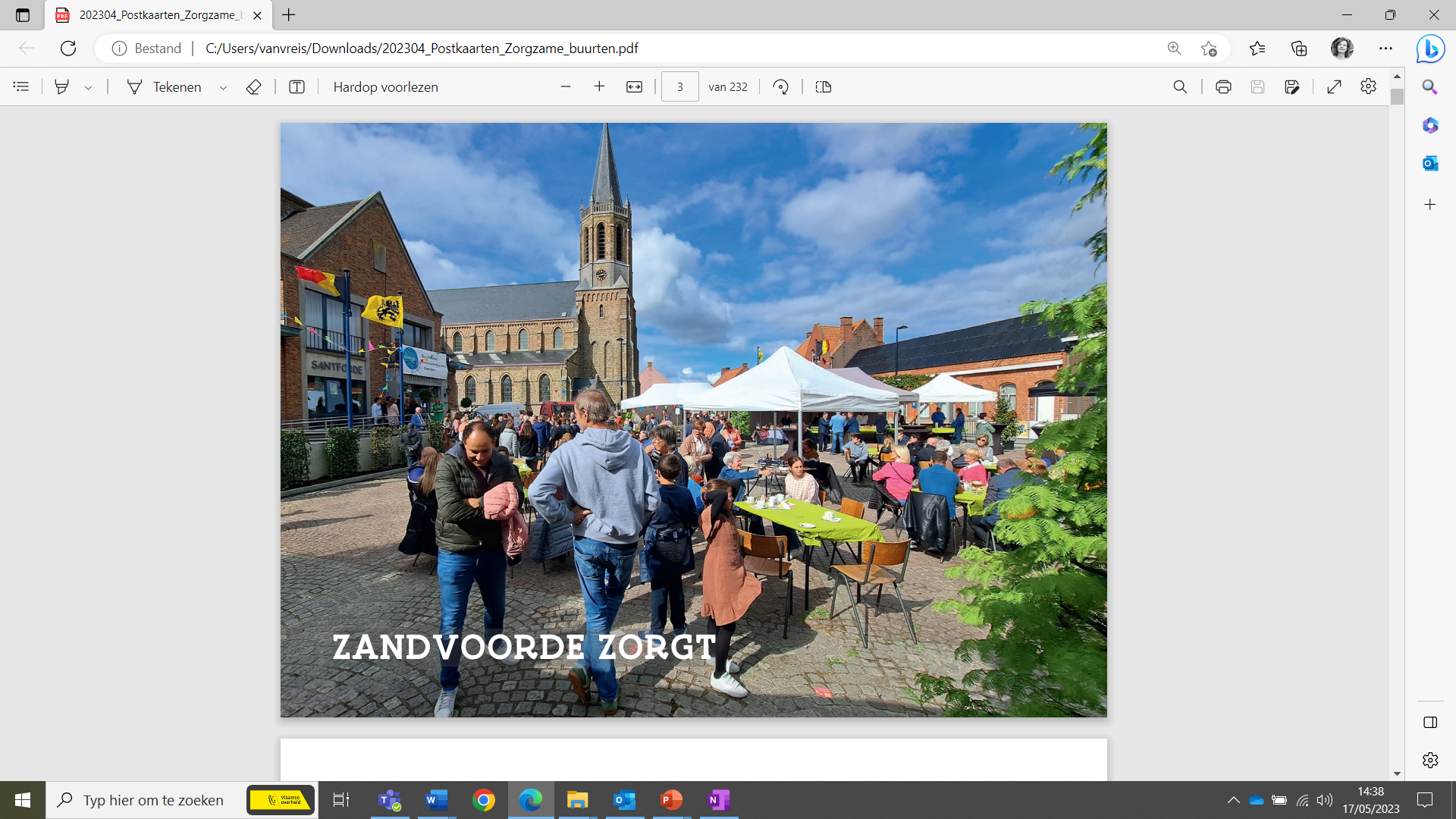 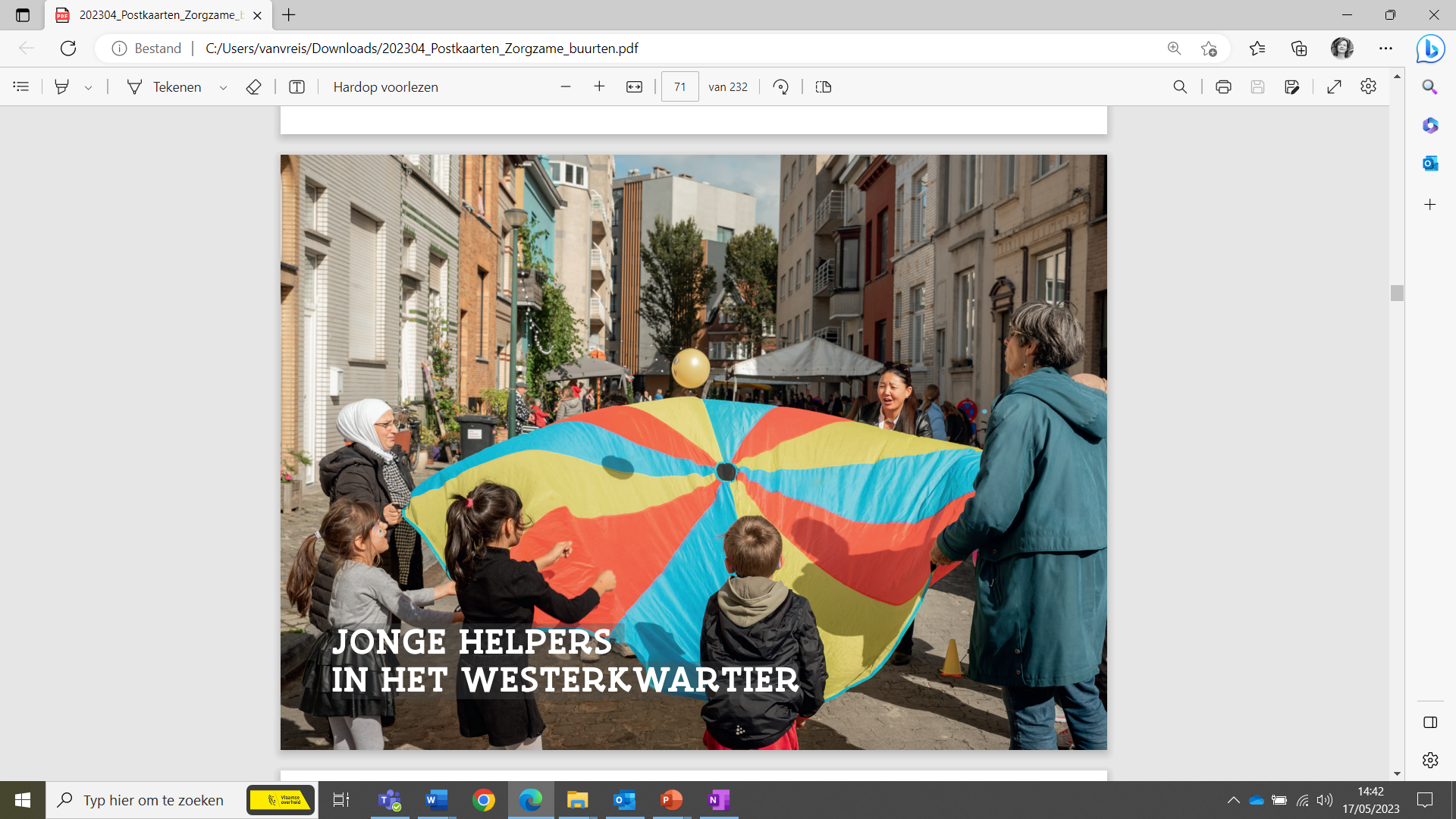 Situatie
Wijk in Oostende
Diverse populatie
25% is jonger dan 18 jaar
6 plaatsen waar mensen samenkomen (sociale kruidenier, 2 jeugdorganisaties, WGC, WZC, org. die zich inzet voor mensen met diverse achtergrond)
Investeren in connectie tss organisaties + mensen
Connectie met de school  jonge mantelzorgervriendelijke school
Detectie van 40 jonge mantelzorgers
Artikel
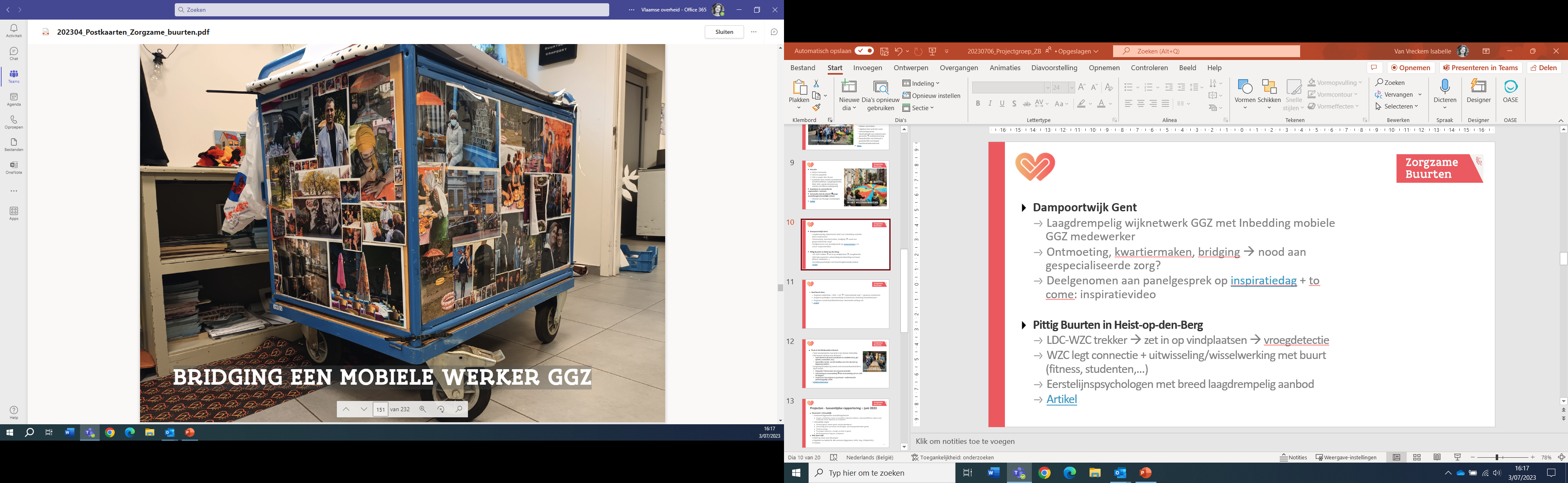 Dampoortwijk Gent
Laagdrempelig wijknetwerk GGZ met Inbedding mobiele GGZ medewerker
Ontmoeting, kwartiermaken, bridging  nood aan gespecialiseerde zorg?
Deelgenomen aan panelgesprek op inspiratiedag + to come: inspiratievideo
Pittig Buurten in Heist-op-den-Berg
LDC-WZC trekker  zet in op vindplaatsen  vroegdetectie
WZC legt connectie + uitwisseling/wisselwerking met buurt (fitness, studenten,…)
Eerstelijnspsychologen met breed laagdrempelig aanbod
Artikel
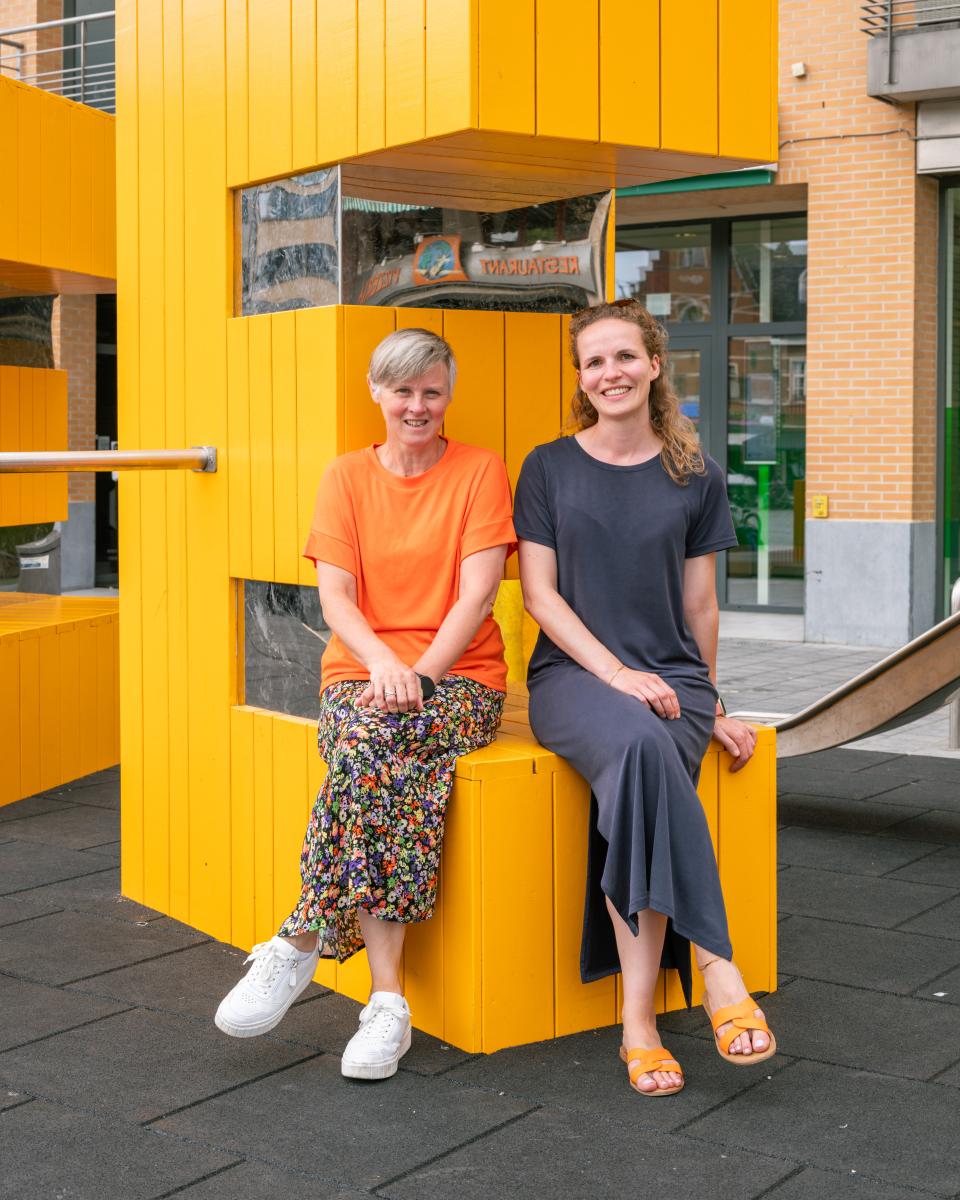 Geel buurt door
Zorgzaam ziekenhuis – WZC – LDC  “outreachende zorg” – opnames voorkomen
Zorgzame praktijken: samenwerking tss huisartsen, thuisverpleging, buurtbewoners
Zorgzaam sociaal huis/lokaal bestuur: decentrale werking LDC
Artikel
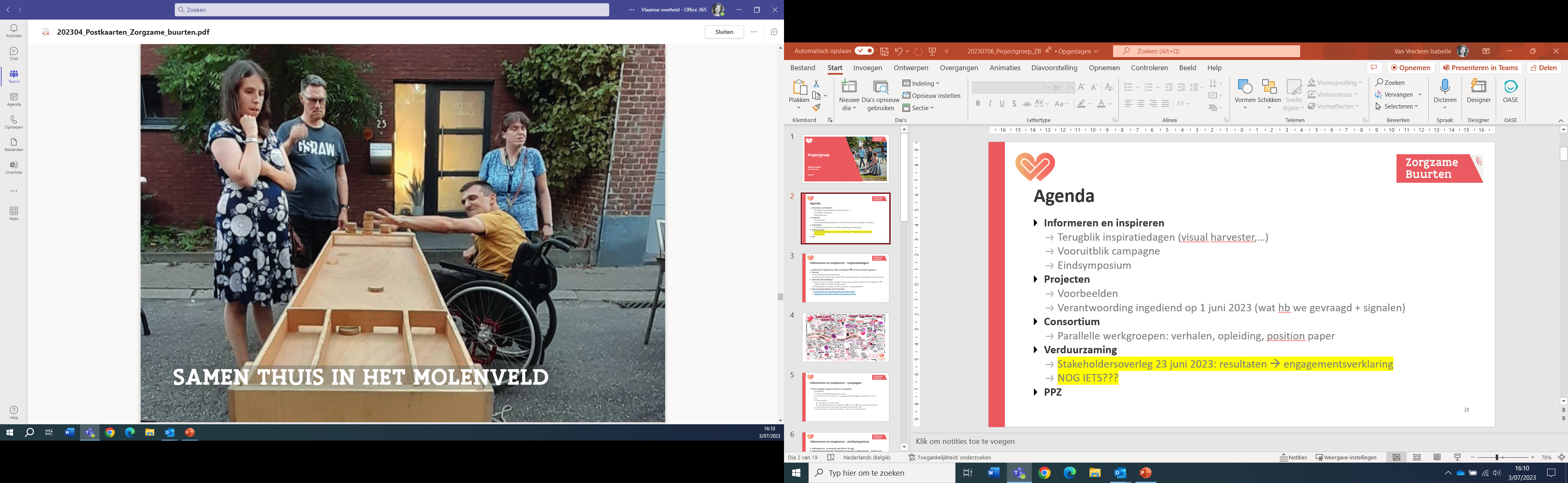 Thuis in het Molenveld in Herent
Twee woonprojecten voor pmb in een nieuwe verkaveling
Wat kunnen wij doen voor de buurt?
Inzet talenten in de buurt (coördinatie en ronddelen krant, glas ophalen, mooimakers, enz.)
Openstellen ruimtes  van het Zavelhuis voor Ferm die inzet op dagopvang ouderen
Omgeving betrekken bij mensen met een kwetsbaarheid die in buurt wonen
Zorgnoden? Wie kan daar een antwoord op bieden
Ontschotting en samenwerking  bvb samenwerking met om. WZC De Wingerd
Hospicscore: hoe zorgzaam is jouw buurt – ondersteund dr wetenschappelijk comité
Artikel in blad Verso
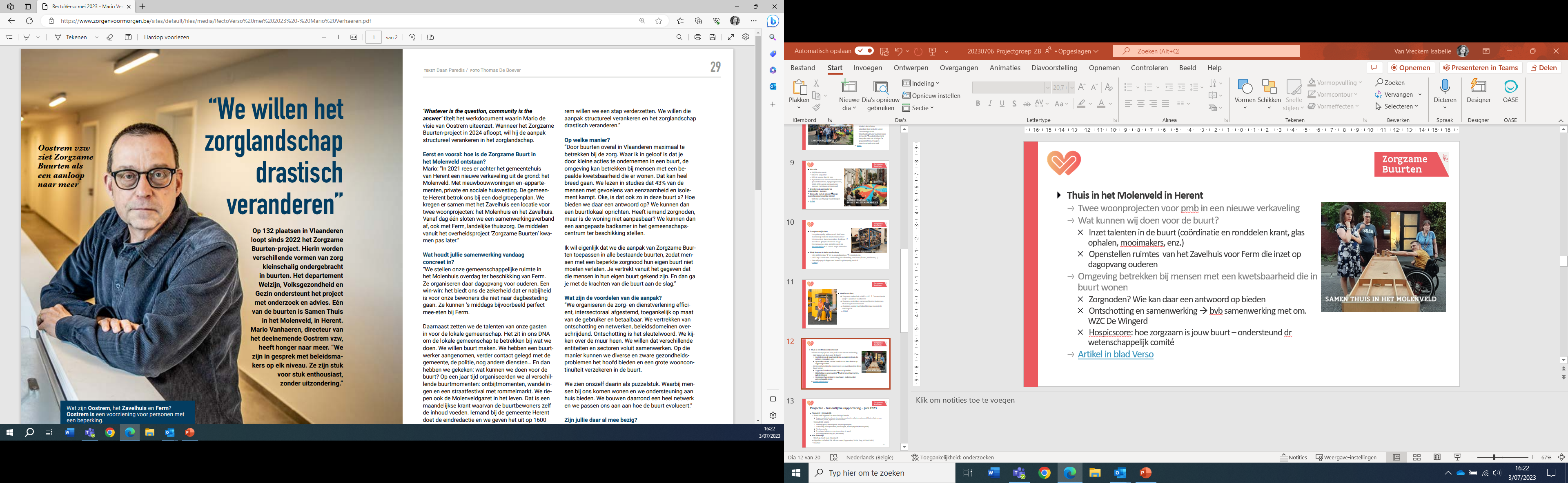 Vragen?
Bert D’hondt, bert.dhondt@vlaanderen.be 0498/699983

E-mail: zorgzamebuurten.dwvg@vlaanderen.be
Website: www.zorgzamebuurten.be

Mogelijk om in te schrijven op onze nieuwsbrief (via website)